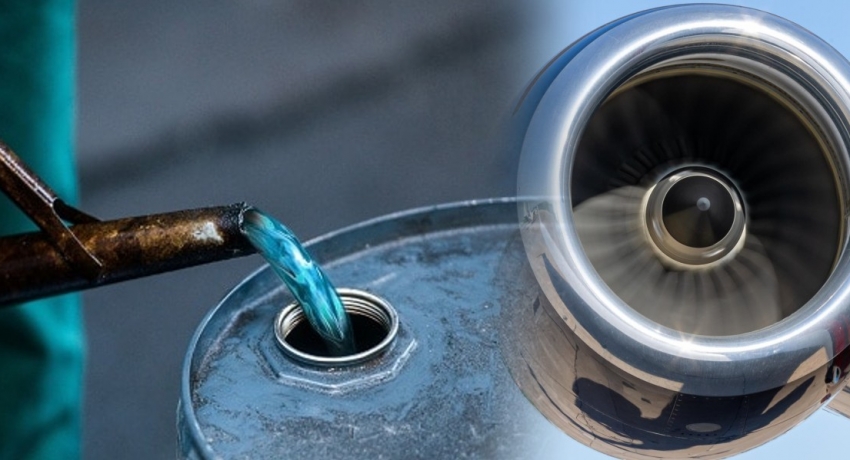 Technik   lotniskowych służb operacyjnych
Pracownia programów użytkowych
PALIWO LOTNICZE 
TANKOWANIE SAMOLOTU
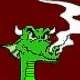 Zebrał i opracował : Maciej Belcarz
PALIWO LOTNICZE – PODZIAŁ PODSTAWOWY
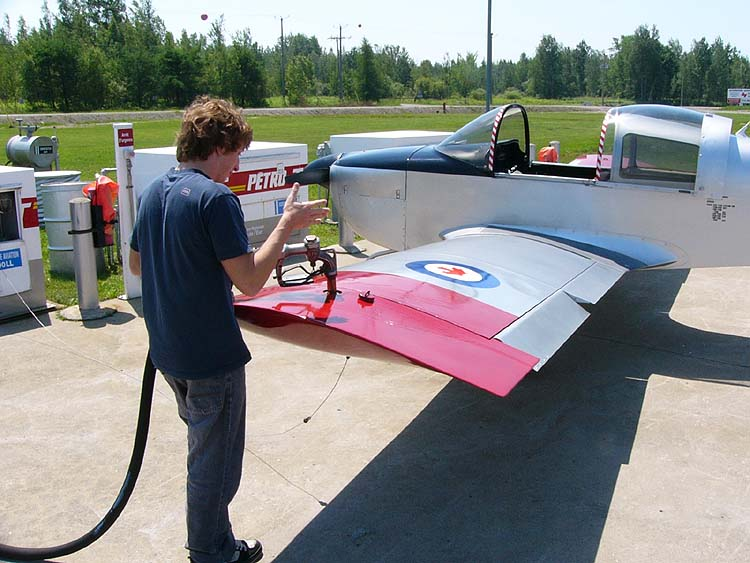 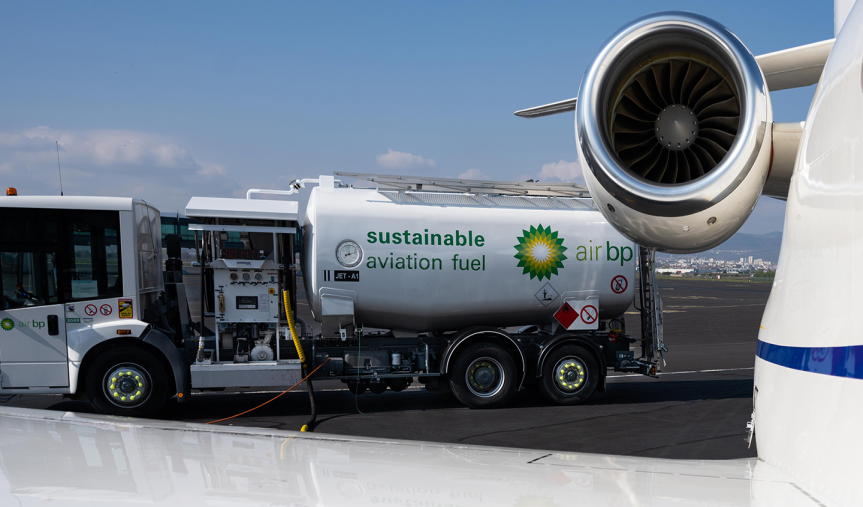 PALIWO LOTNICZE – PODZIAŁ DOKŁADNY
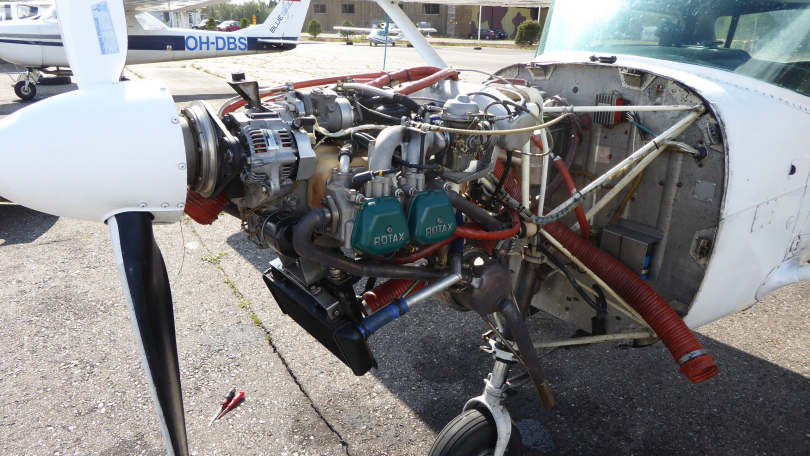 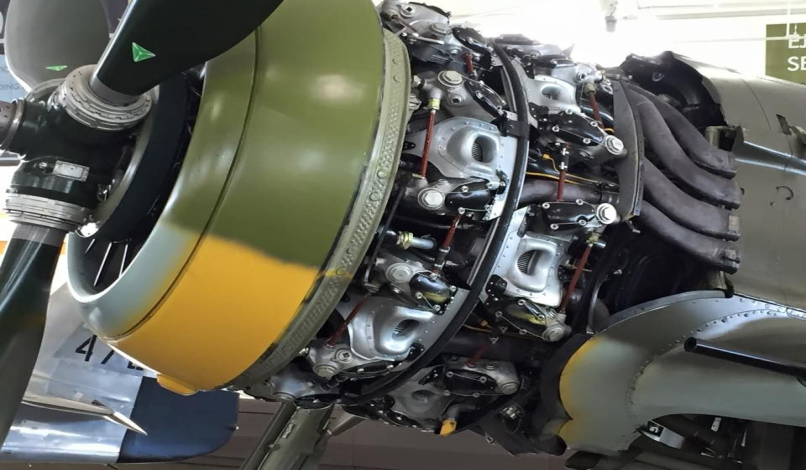 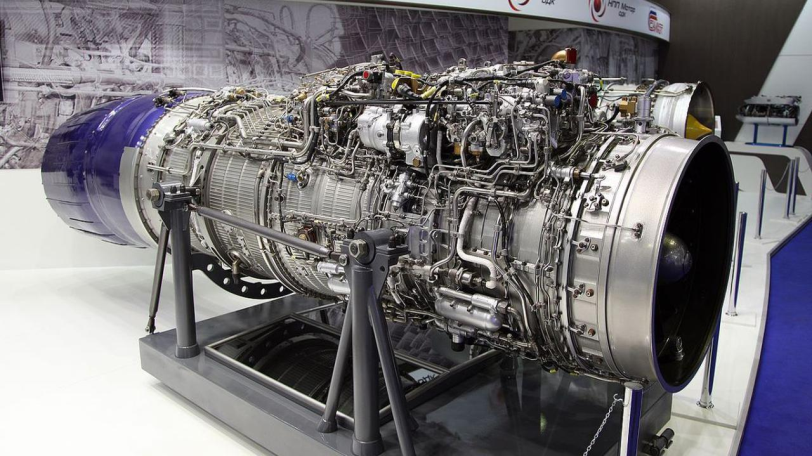 W 1854 roku ruszyła pierwsza na świecie kopalnia ropy naftowej, założona w Bóbrce k. Krosna przez Łukasiewicza i Tytusa Trzecieskiego
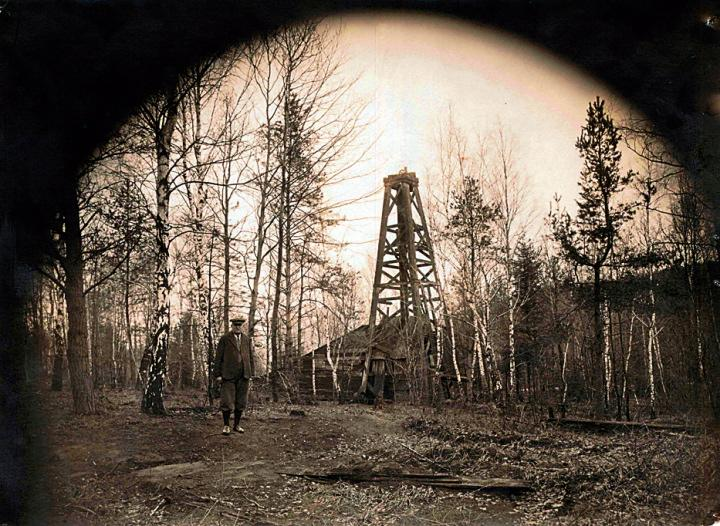 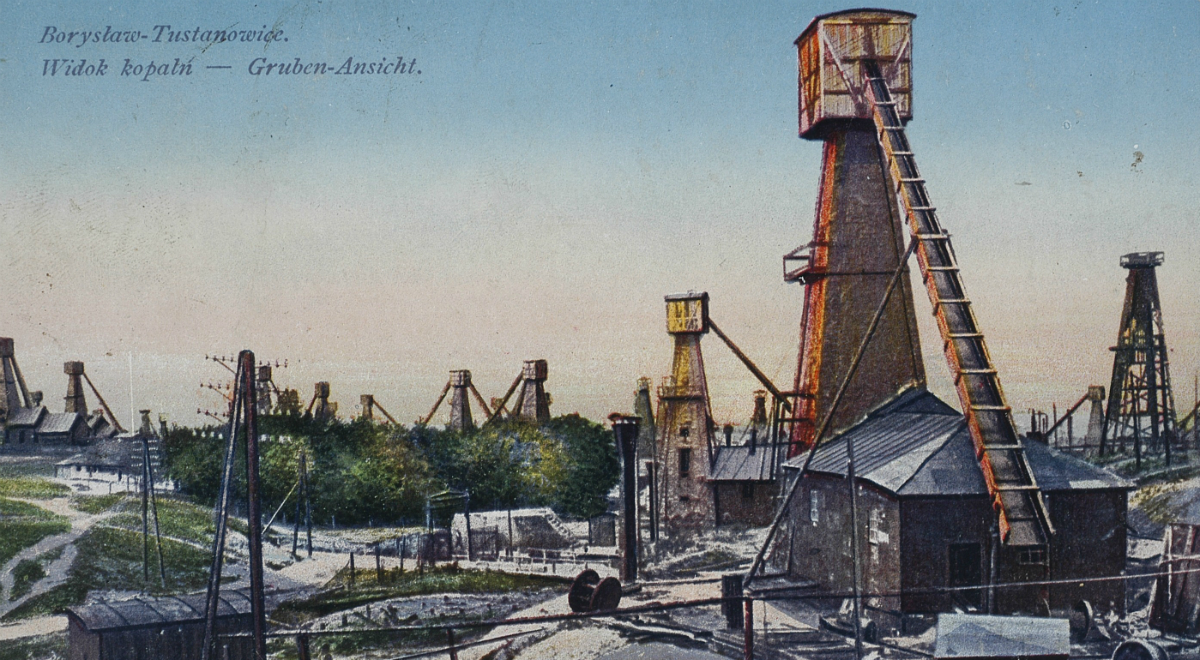 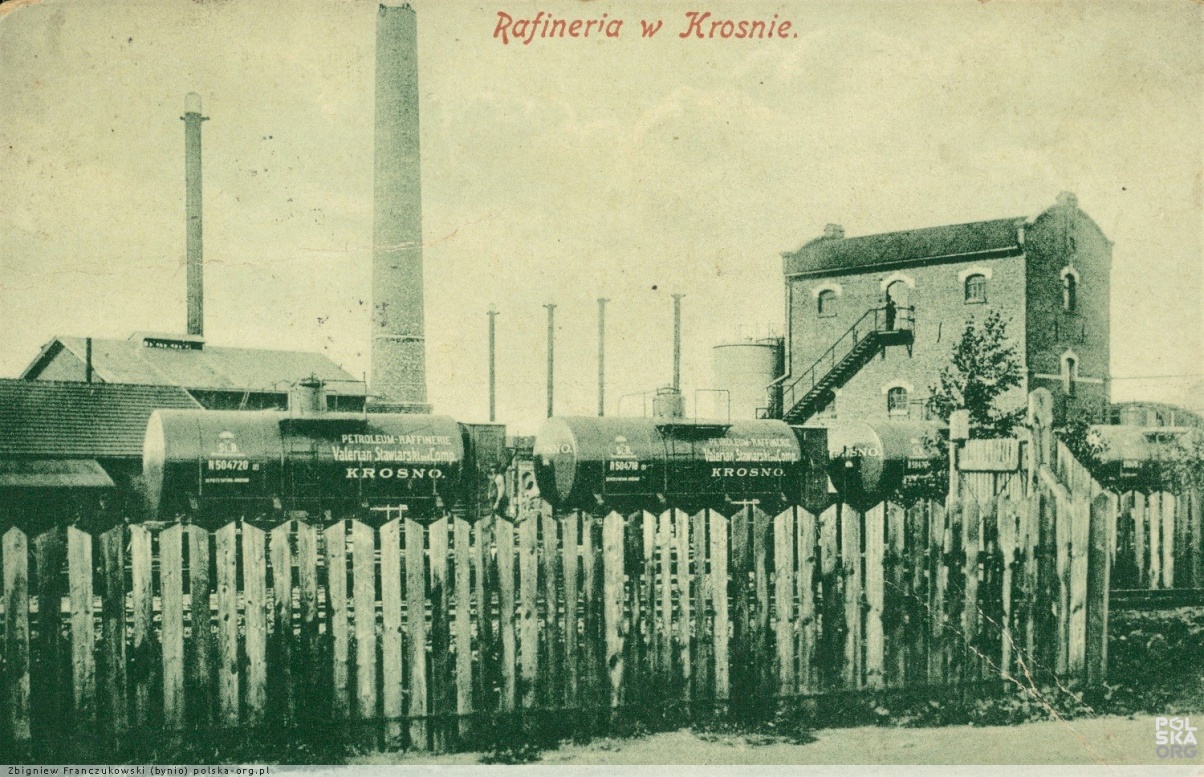 Rafineria w Krośnie
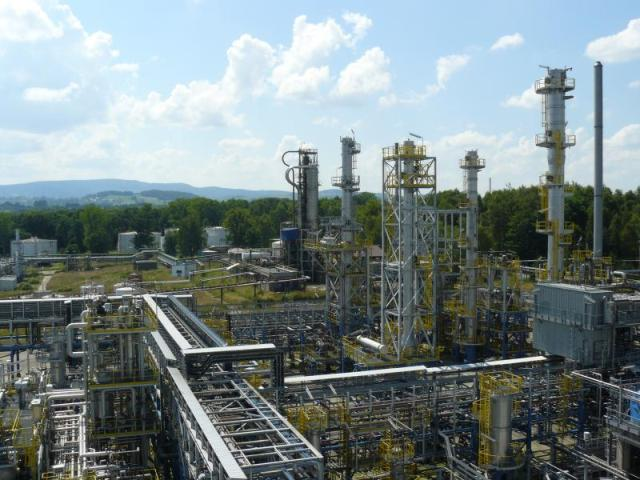 Pierwsza rafineria na świecie
Gorlice
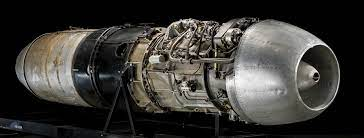 Junkers Jumo 004
Pierwszy silnik turboodrzutowy wykorzystujący paliwo powstałe w procesie destylacji ropy naftowej
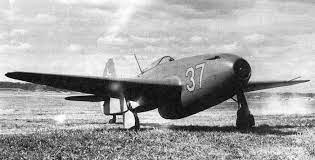 YAK-15
Sowiecki myśliwiec odrzutowy wykorzystujący naftę lotniczą.
Cechy paliwa lotniczego
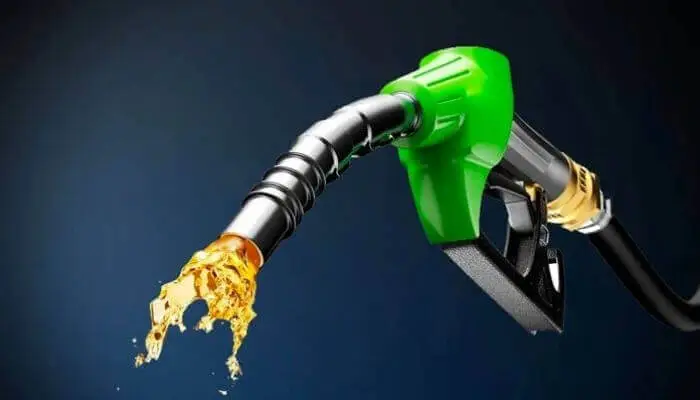 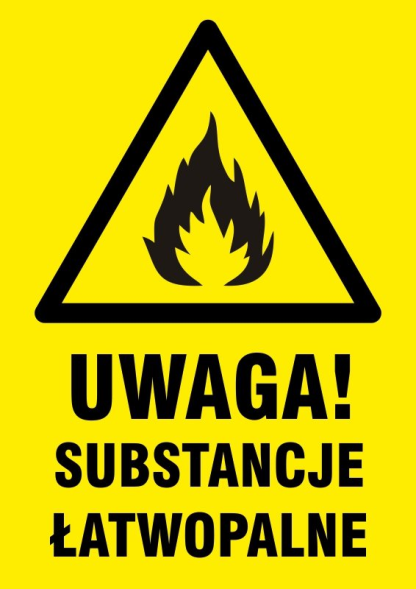 Postępowanie z paliwem lotniczym
Wymogi techniczne i sposób postępowania z paliwem lotniczym opisany jest w międzynarodowych standardach JIG. (Joint Inspection Group). 
oraz wytycznych linii lotniczych IATA(The International Air Transport Association)
CHARAKTERYSTYKA PALIW – benzyny lotnicze
Liczba oktanowa (LO) – liczba określająca odporność na niekontrolowany samozapłon paliwa silnikowego , który może powodować jego spalanie stukowe.
CHARAKTERYSTYKA PALIW – nafty lotnicze
DYSTRYBUCJA I TANKOWANIE
Z początkiem awiacji wystarczały beczki z paliwem, olejem i smarami. Paliwo na lotnisko było dostarczane w beczkach bezpośrednio od producenta. Zwykle beczkę z paliwem wkładano na wóz z zaprzęgiem konnym. Podjeżdżano pod samolot. Na beczce montowano ręczną pompę i łączono wężem ze zbiornikiem samolotu.
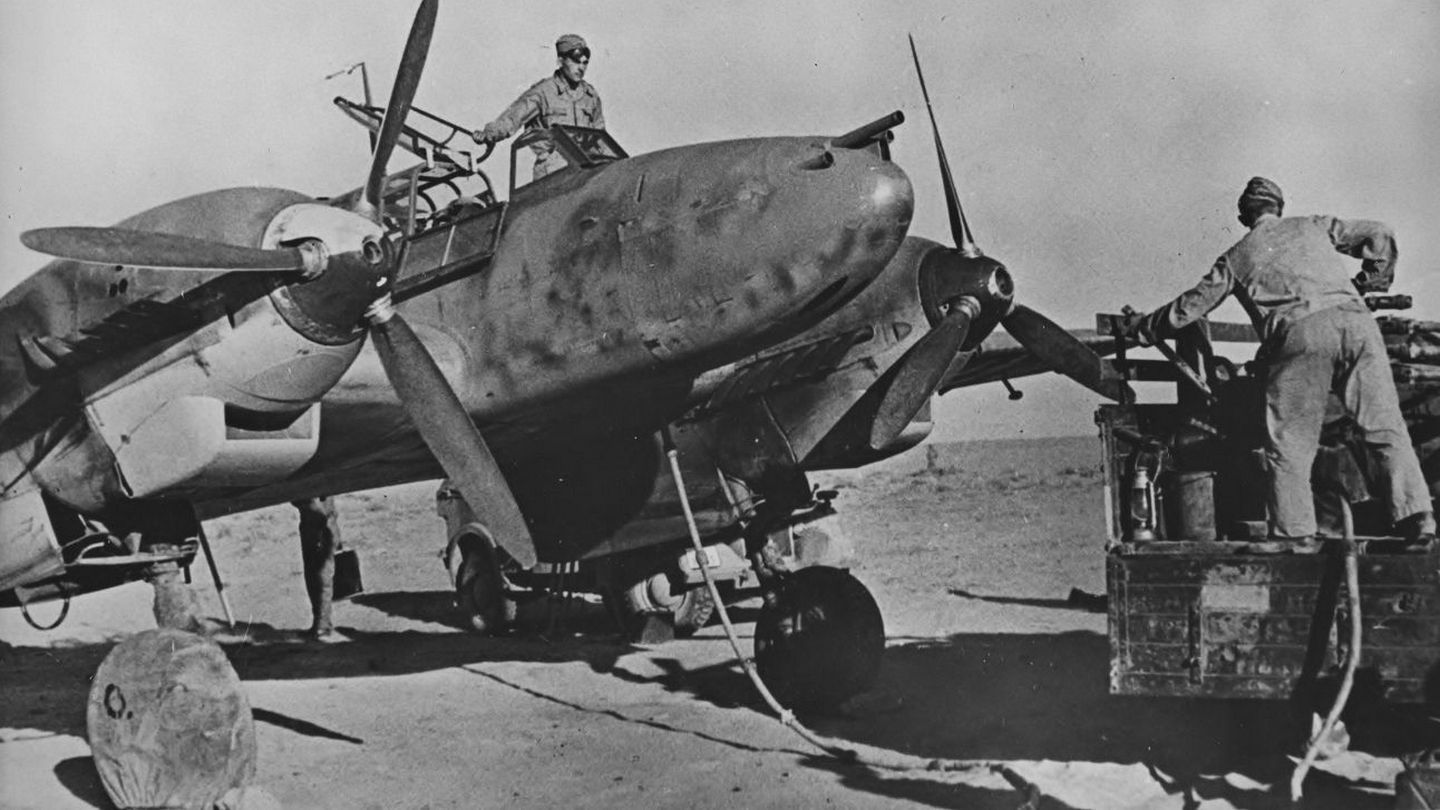 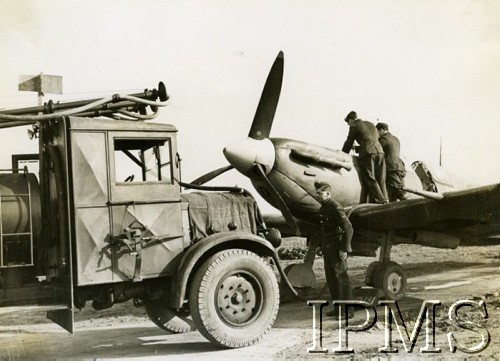 W 30-latach XX wieku zaczęły pojawiać się wyspecjalizowane firmy zajmujące się tankowaniem samolotów. Pierwsze takie firmy powstały w USA, Francji i UK. Do zagadnienia dystrybucji paliw podchodziły one kompleksowo. To one zaczęły stosować autocysterny i dystrybutory paliw
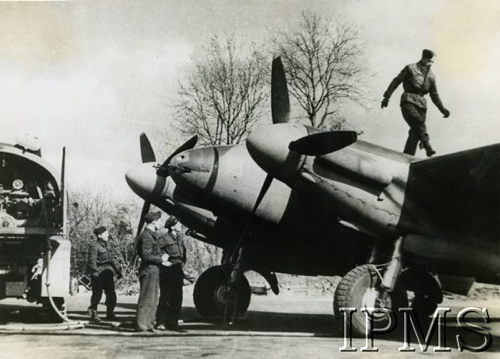 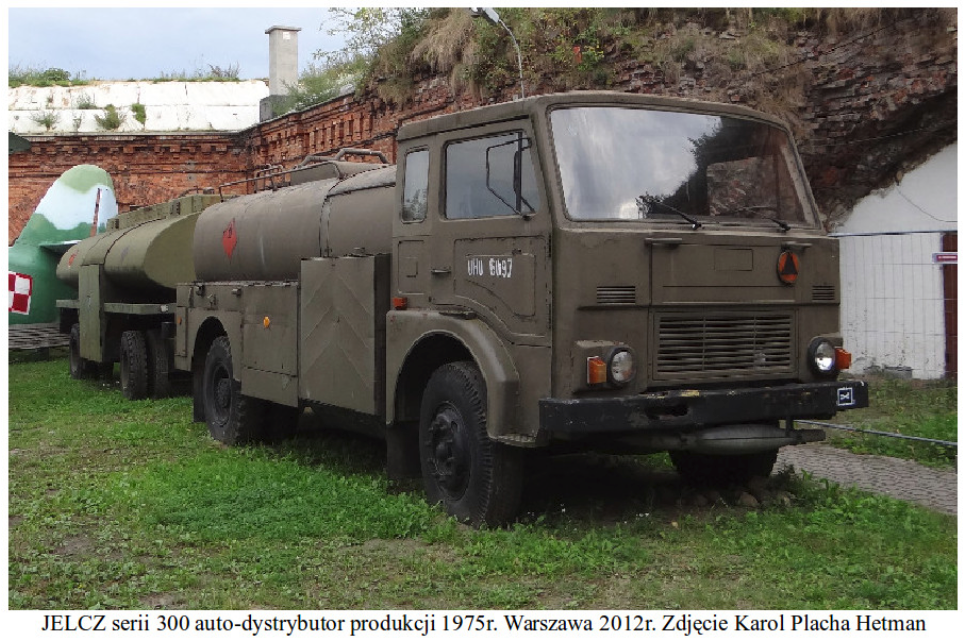 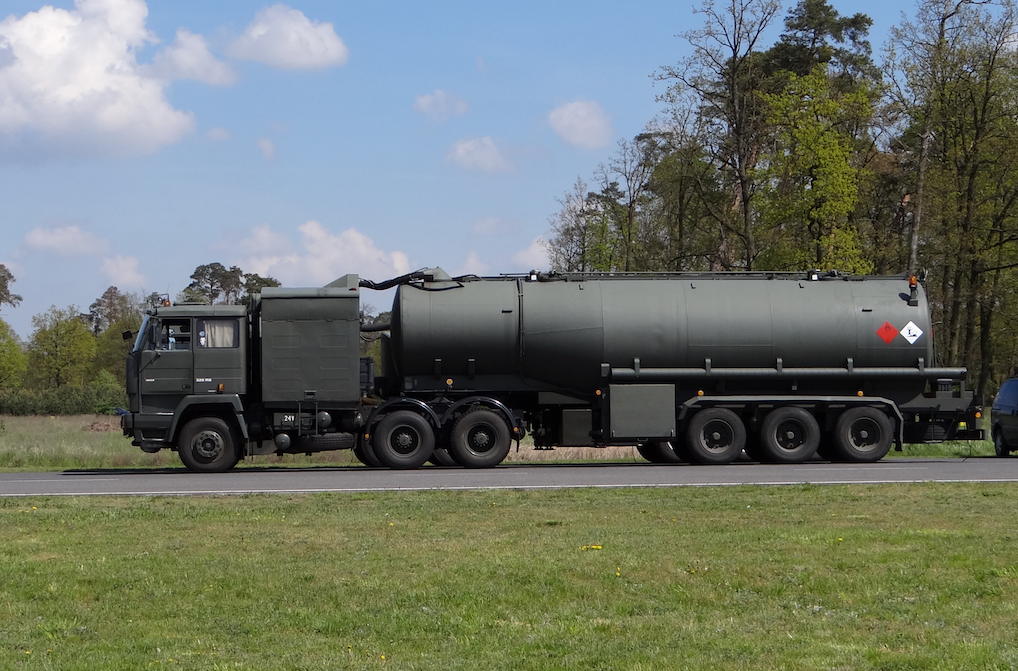 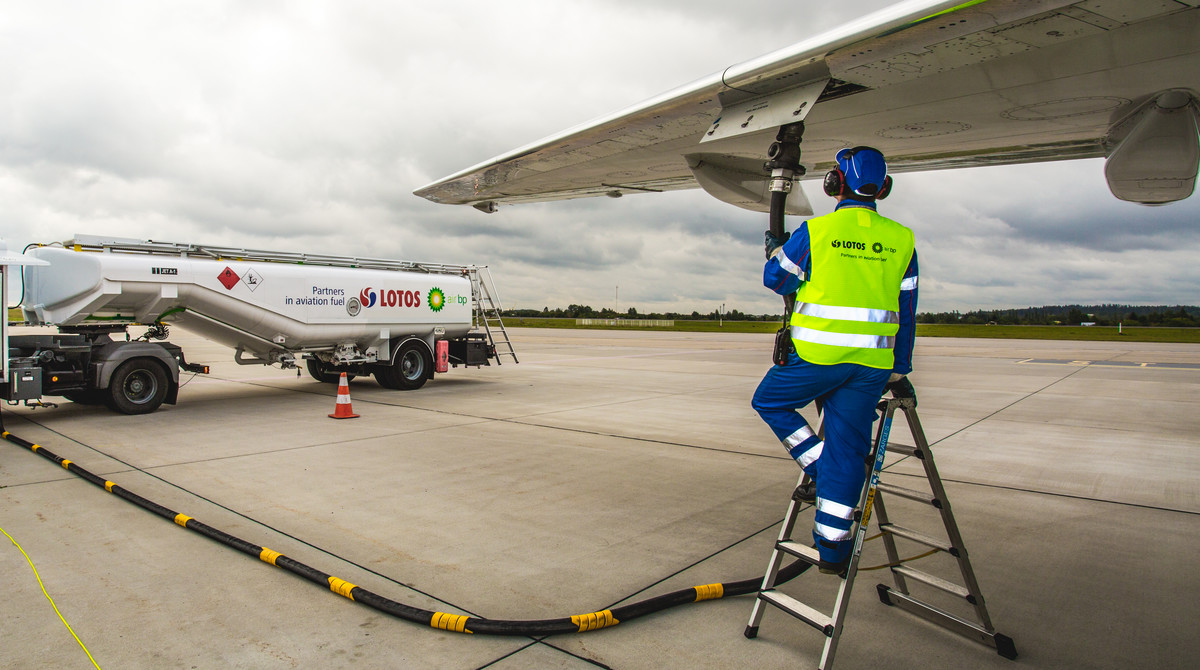 Tankowanie z cysterny
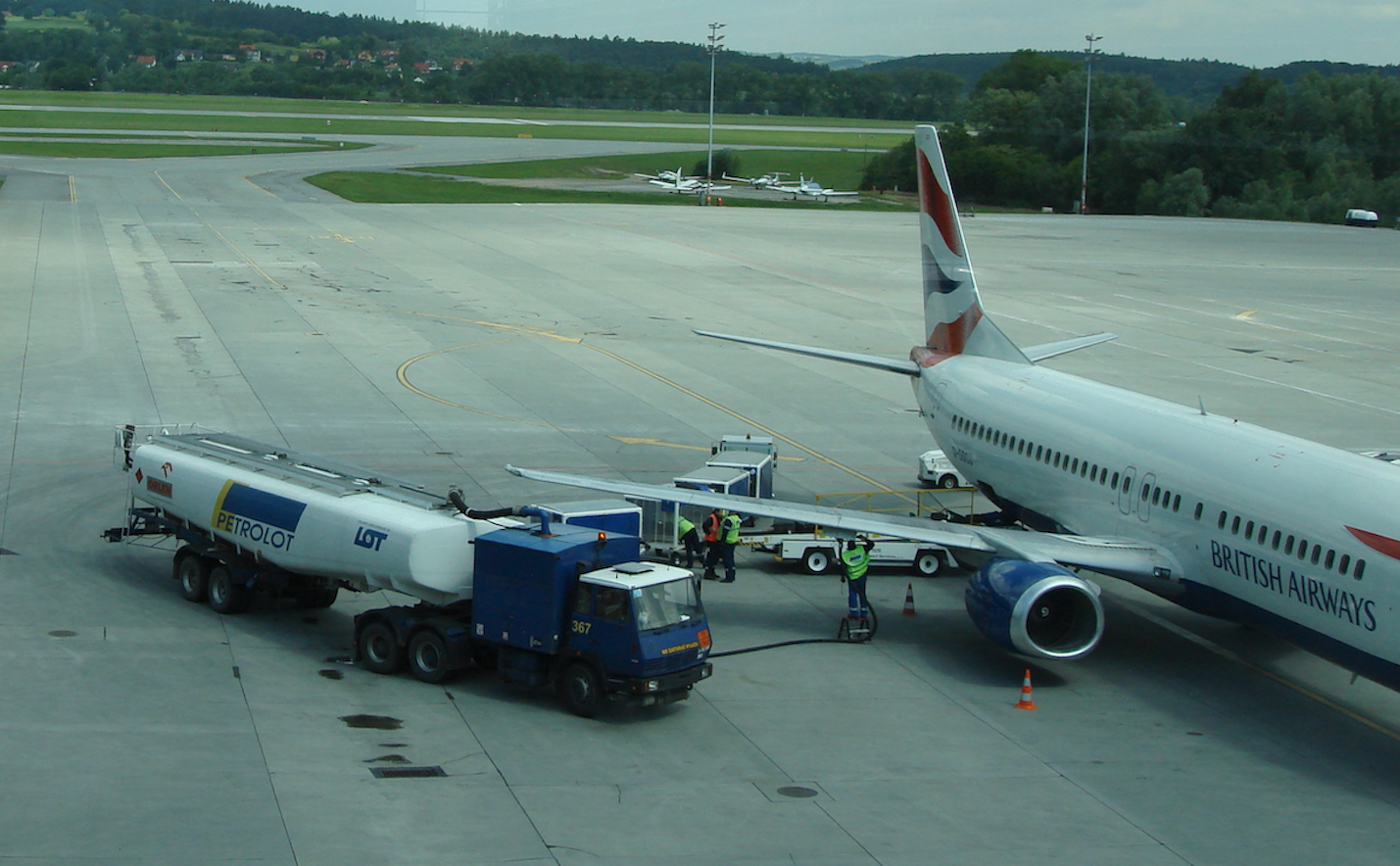 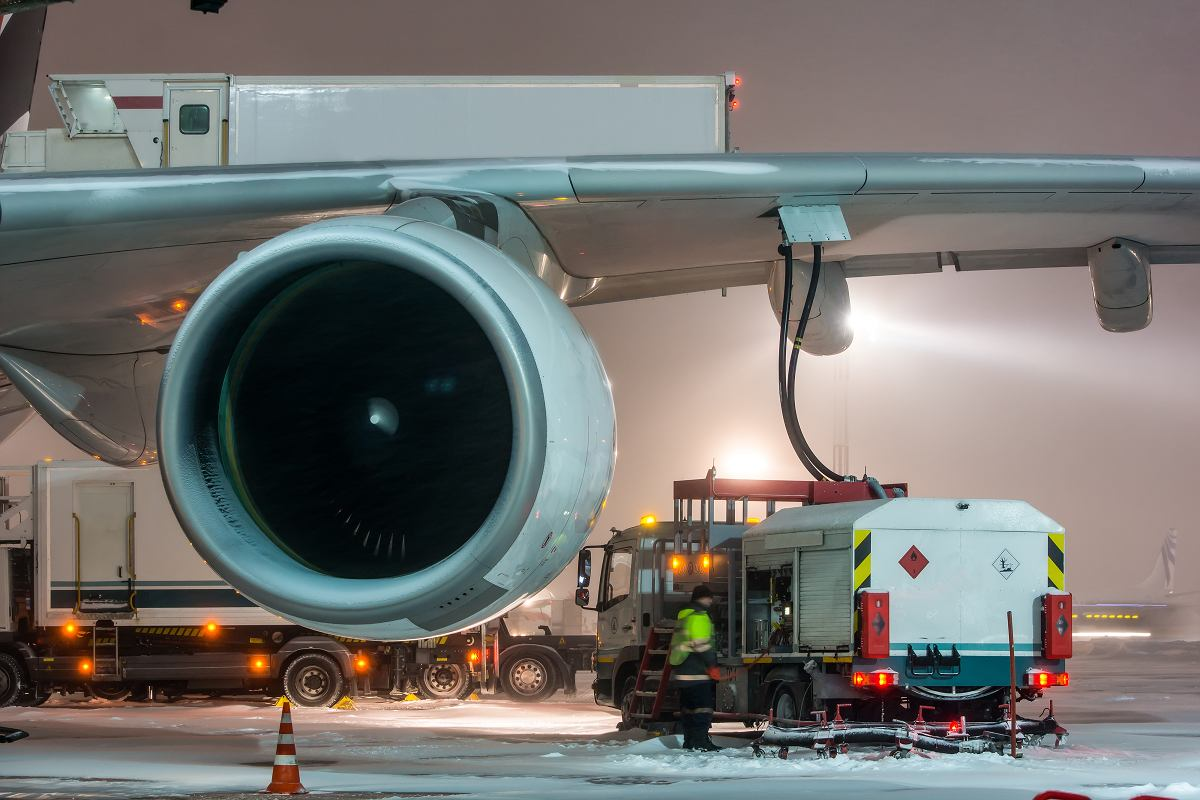 Tankowanie za pomocą systemu tankowania
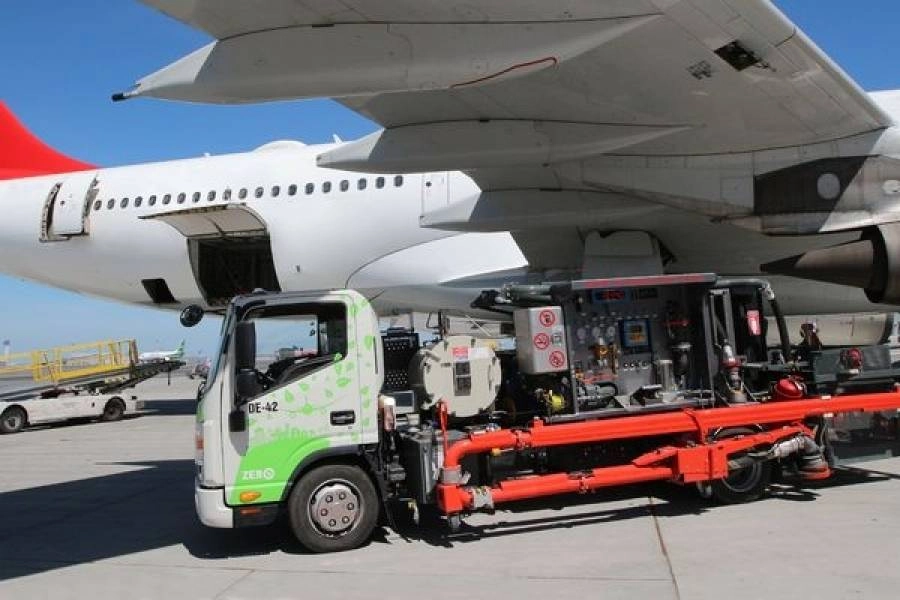 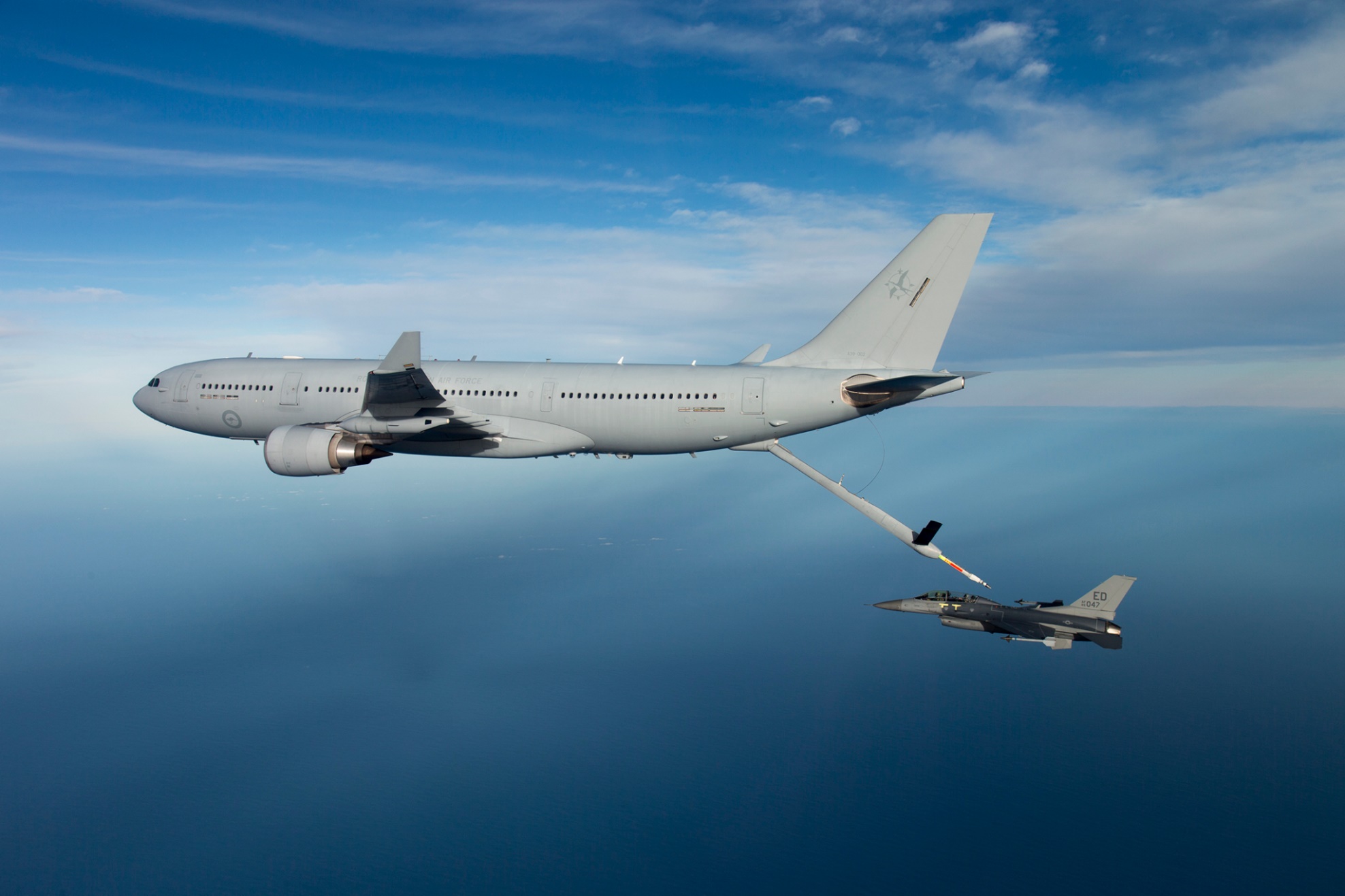 Tankowanie w locie
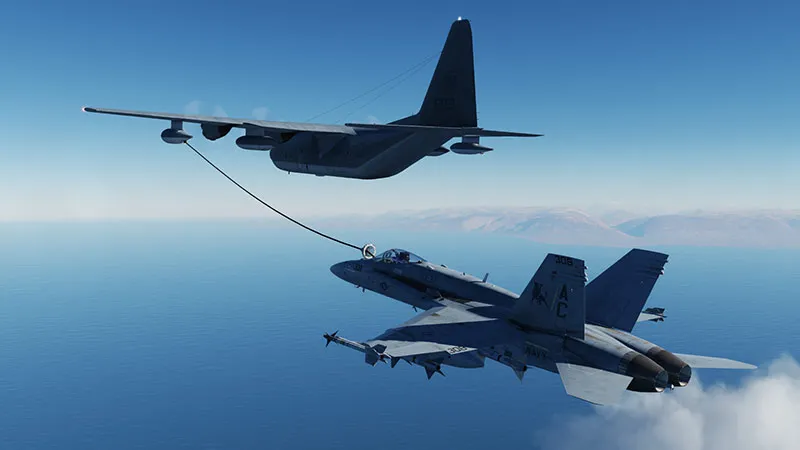 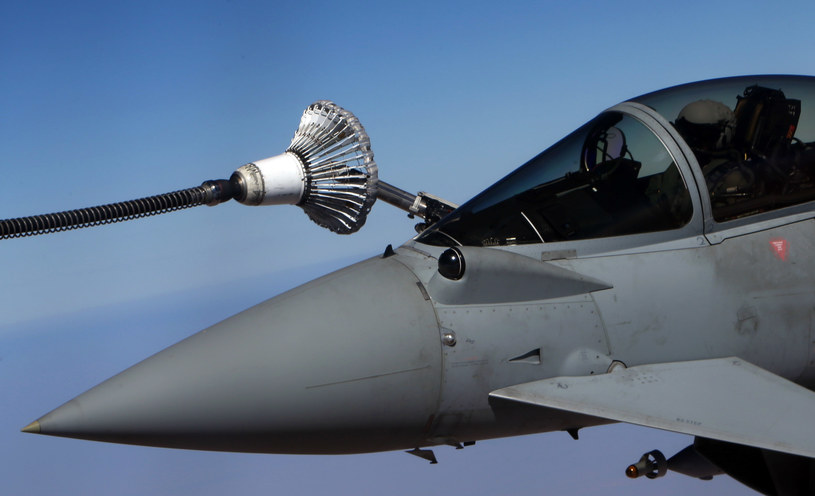 Tankowanie w locie – moduł elastyczny
ILE PLIWA  : Airbus 320
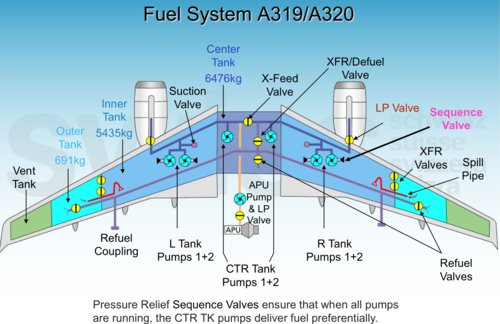 ILE PLIWA  : Airbus 320
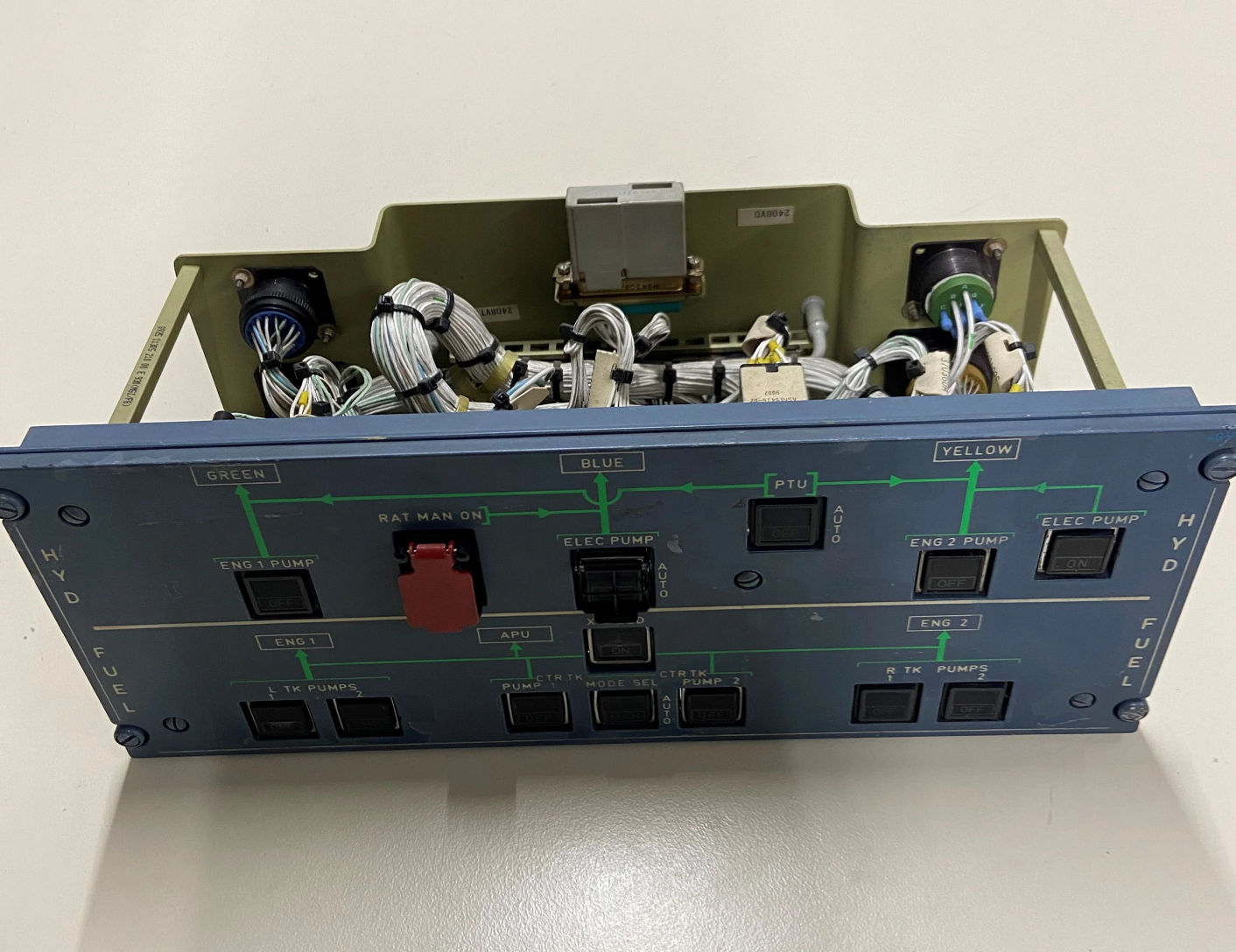 Panel sterowania pompami paliwa
ILE PLIWA  : Airbus 320
MTOW : maximum takeoff weight  (maksymalna masa do startu)
77 000 kg
MLW : maximum landing weight (maksymalna masa do lądowania)
64 000 kg
ZWF : zero-fuel weight (maksymalna masa bez paliwa)
61 500 kg
FUEL :  (paliwo maximum)
19 000 kg